ОЦЕНКА ЭКОНОМИЧЕСКОГО ЭФФЕКТА НЕФТЕГАЗОВЫХ МЕСТОРОЖДЕНИЙ
Гаврилов Виталий, гр 5030103/00301
Цель работы
Программная реализация экономического модуля для эффективных расчетов и прогнозов экономической эффективности добычи нефти на нефтегазовых месторождениях
2
Задачи
Изучить существующие подходы к расчету финансовых показателей FCF и NPV
Реализовать программный модуль на языке Python с учетом специфики интегрированного моделирования активов
Протестировать разработанный модуль на реальных данных с решением задачи оптимизации
3
Свободный денежный поток (FCF, Free Cash Flow)
— это денежные средства, которые остаются в распоряжении компании после вычета всех операционных расходов и капитальных вложений.
В данной работе мы рассмотрим два основных метода расчета FCF: прямой и косвенный.
4
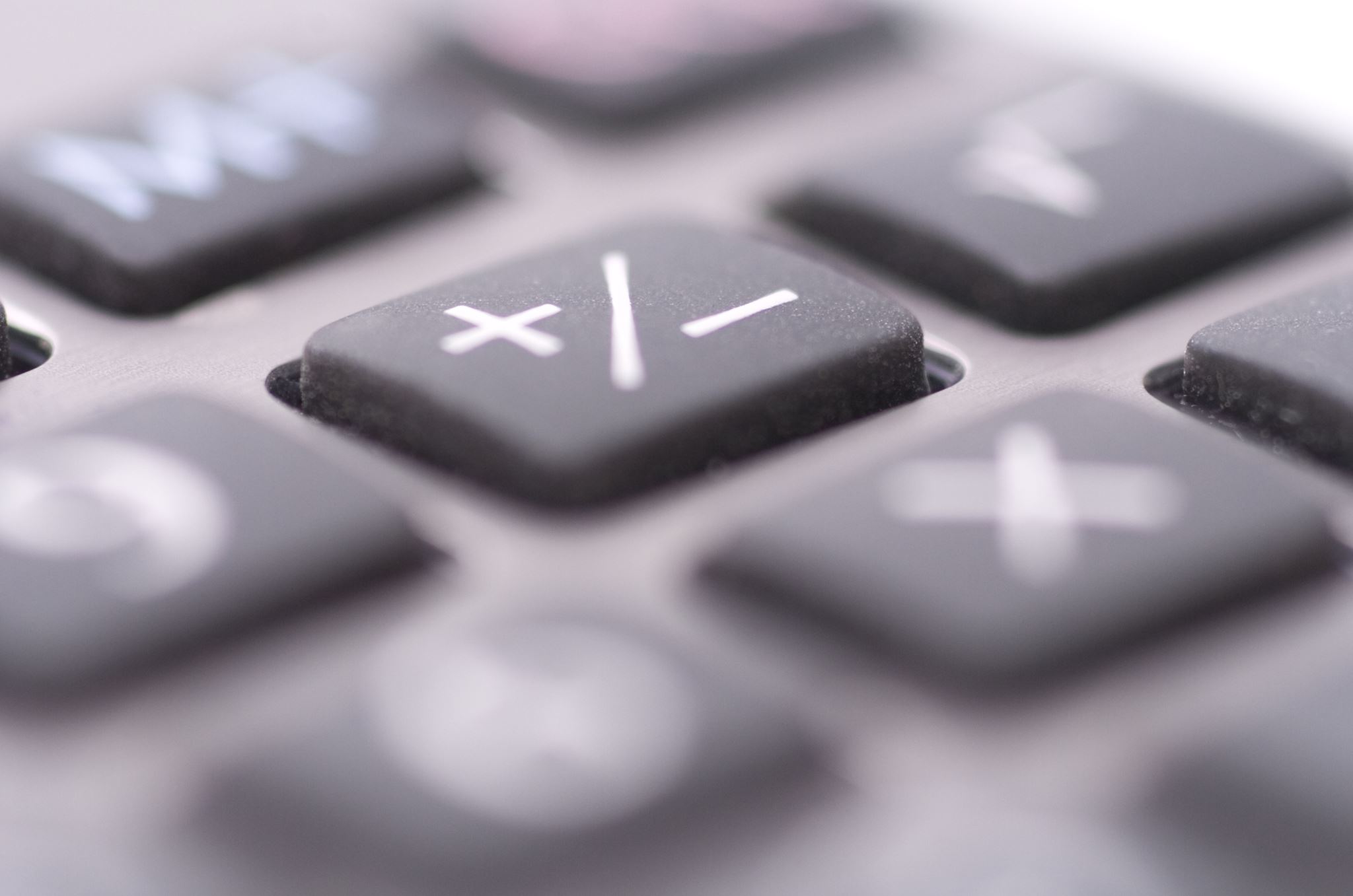 Прямой метод расчета FCF
FCF = OCF - CapEx,
где OCF - Операционный денежный поток,
CapEx - Капитальные затраты.
5
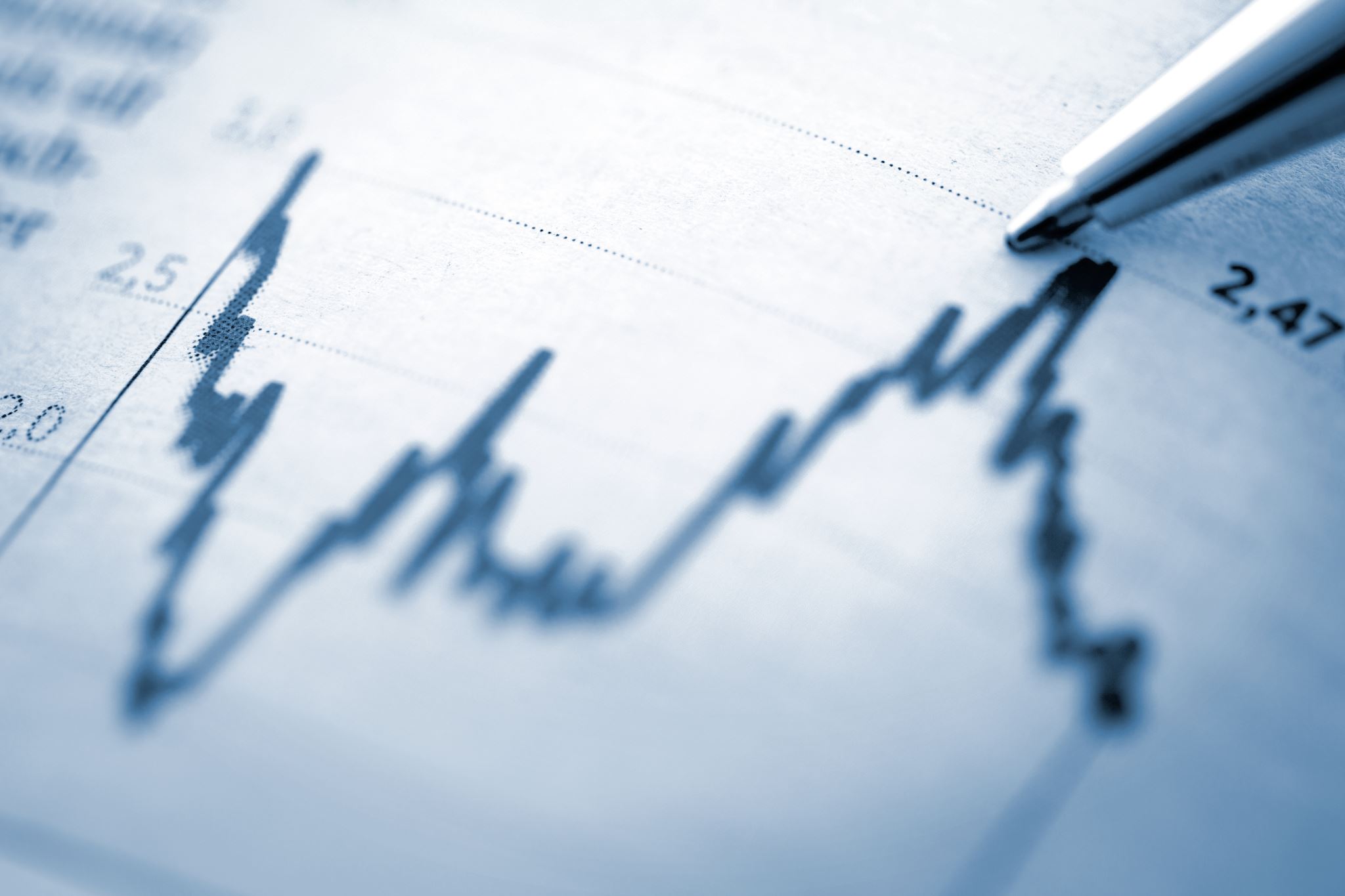 Косвенный метод
FCF = EBITDA - TAX - NWC - CapEx,

 где 	TAX - уплаченный налог, 
CapEx - Капитальные затраты, 
NWC (Net working capital change) - изменения в оборотном капитале.
6
Чистая приведенная стоимость (NPV, Net Present Value)
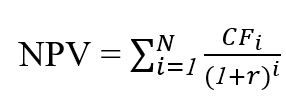 — это сумма годовых потоков платежей, приведённых к сегодняшнему дню с помощью заранее определенной ставки дисконтирования.
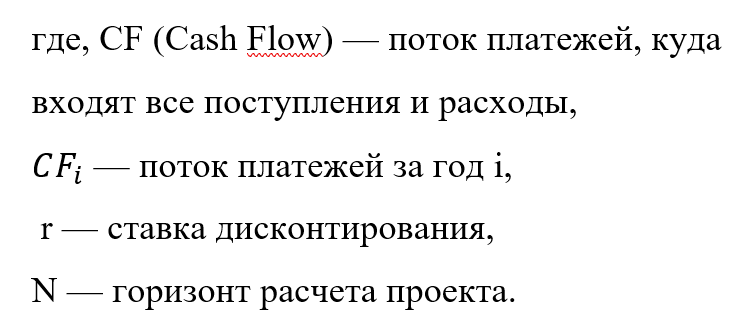 7
Программная реализация
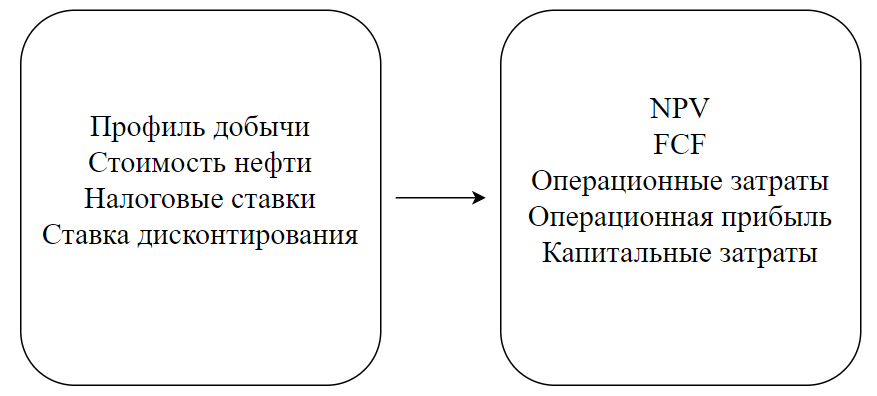 8
Задача оптимизации с использованием программного модуля
2024 – расшивка инфраструктуры
2025 – бурение и ввод в эксплуатацию
4 варианта скважин для бурения
Кап. затраты на расшивку ~ 90 млн.
9
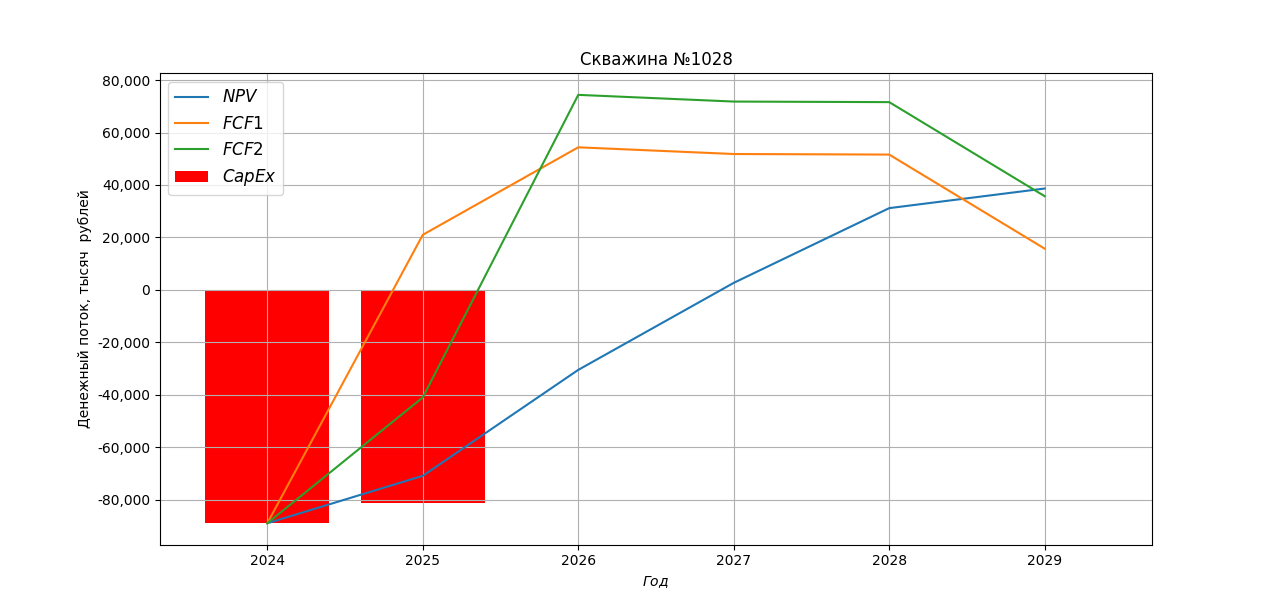 Кап. затраты ~ 81,3 млн рублей
Окупаемость < 3 лет
10
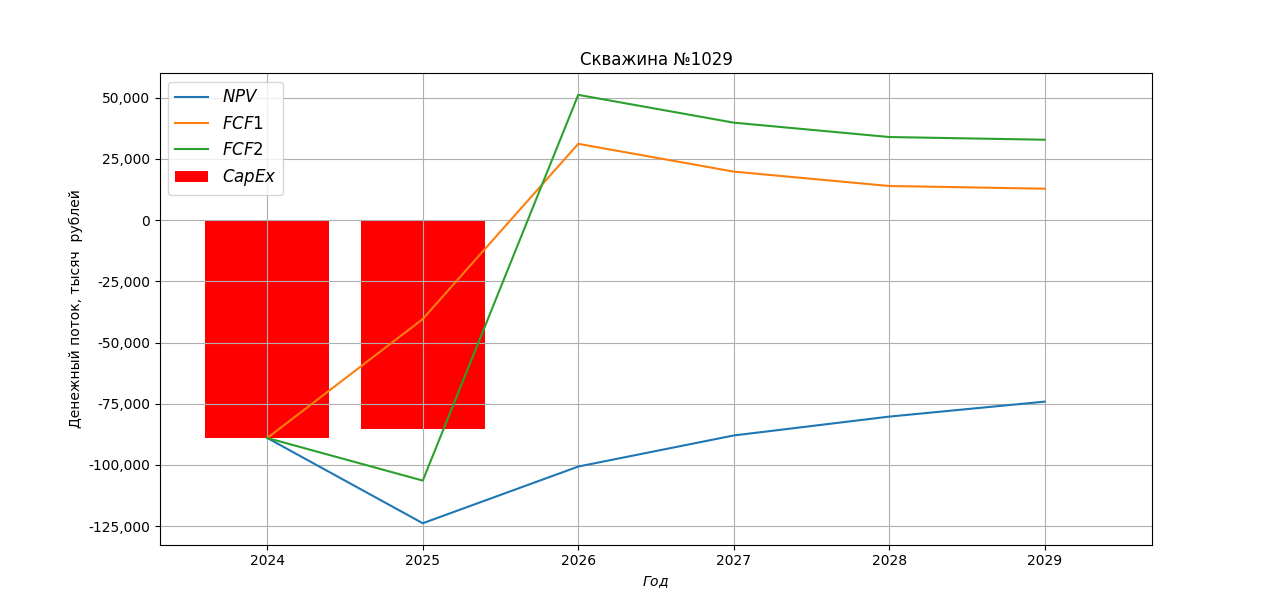 Кап. затраты ~ 85,5 млн рублей
11
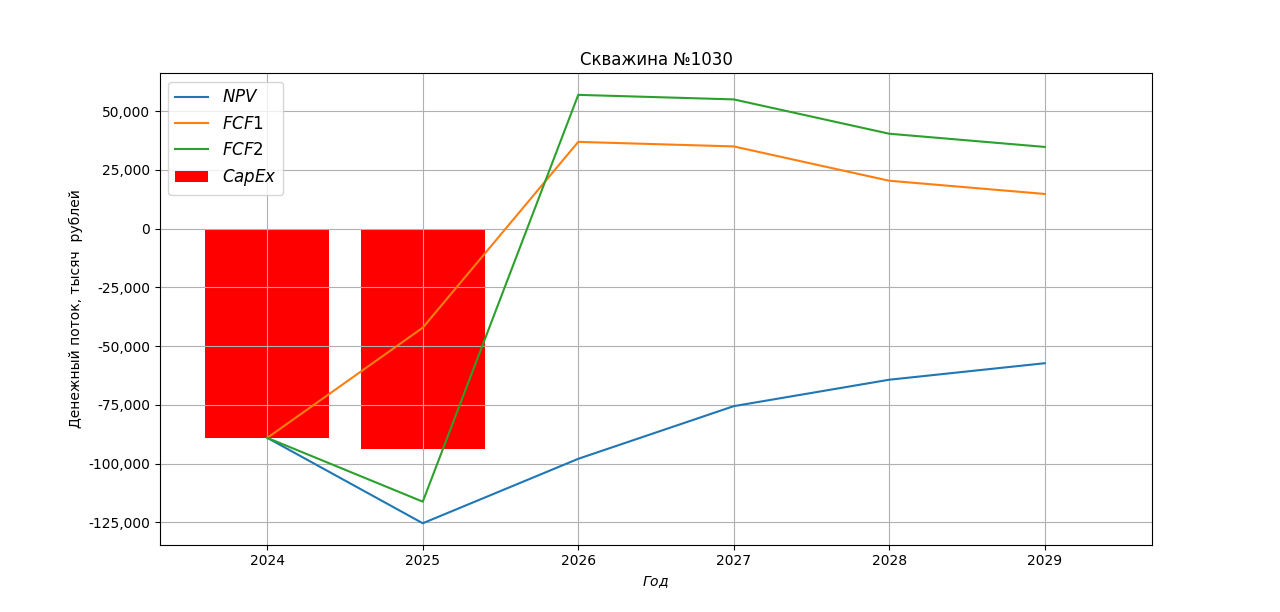 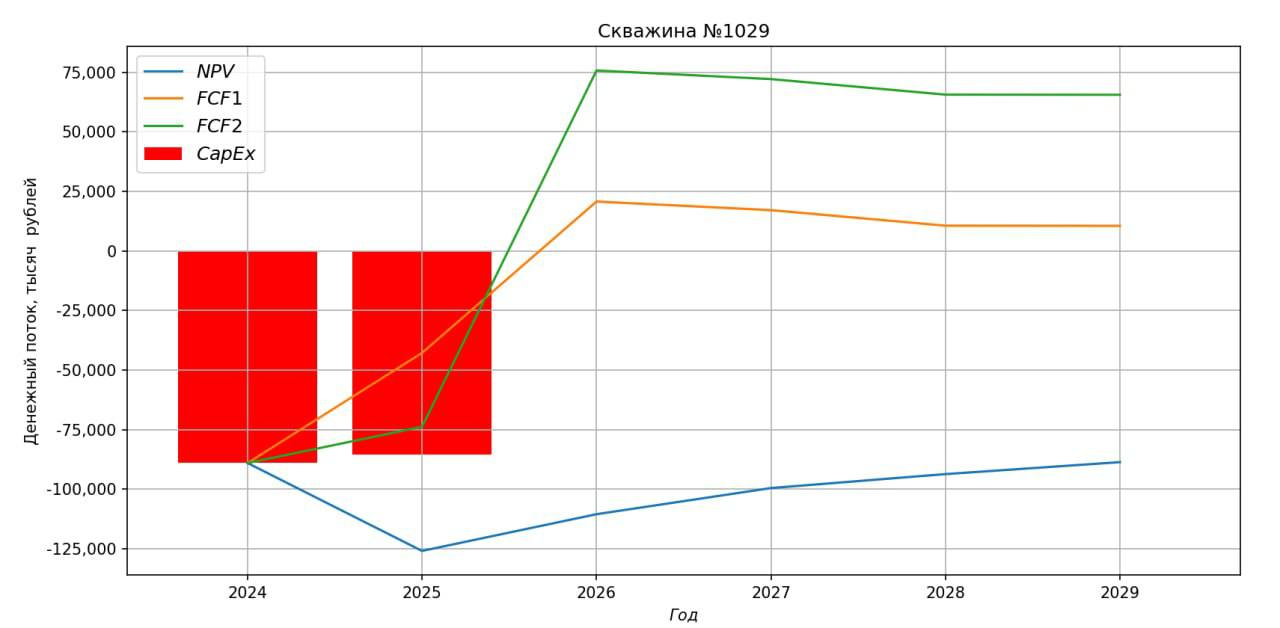 Кап. затраты ~ 94,6 млн рублей
12
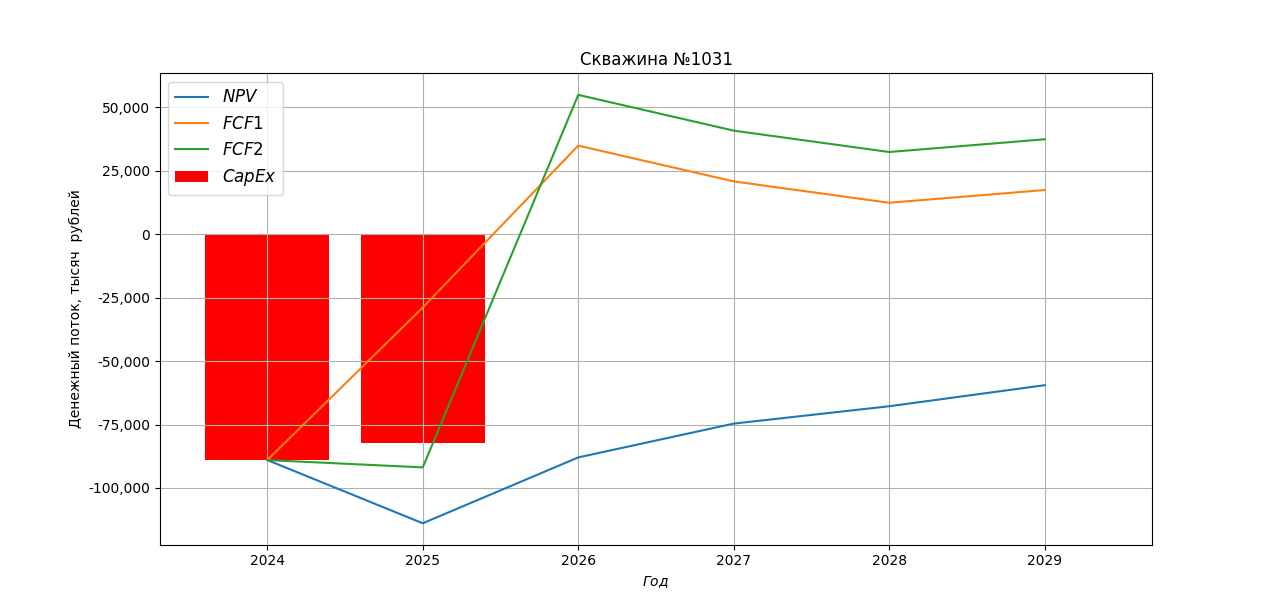 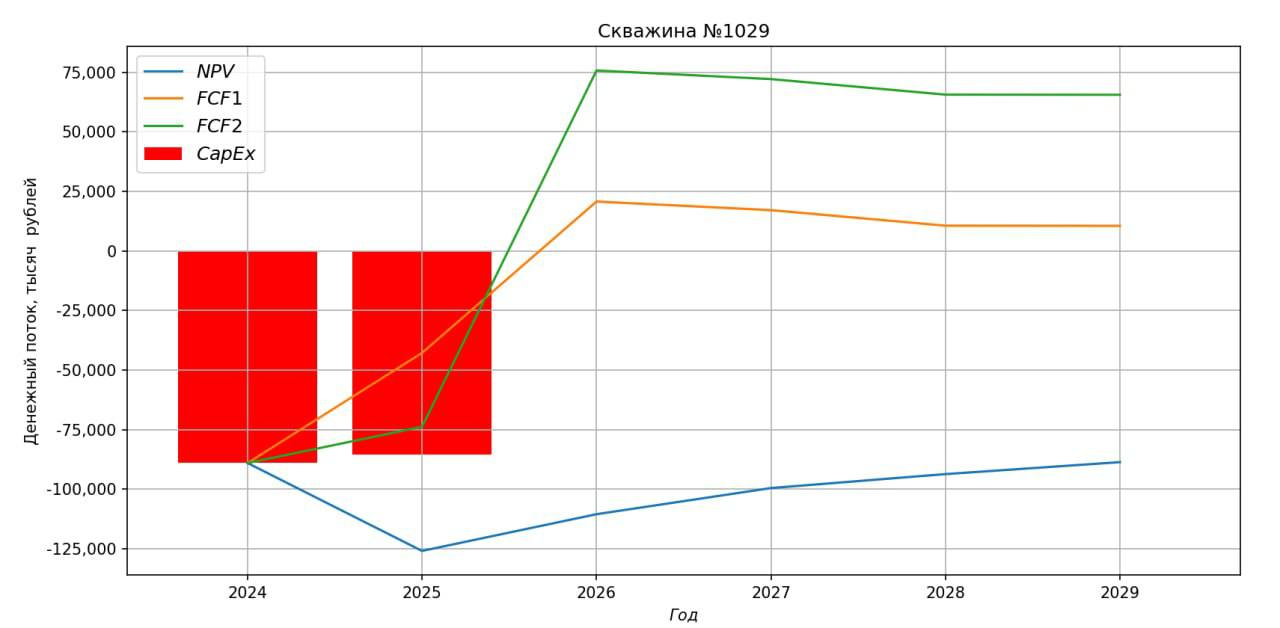 Кап. затраты ~ 82,1 млн рублей
13
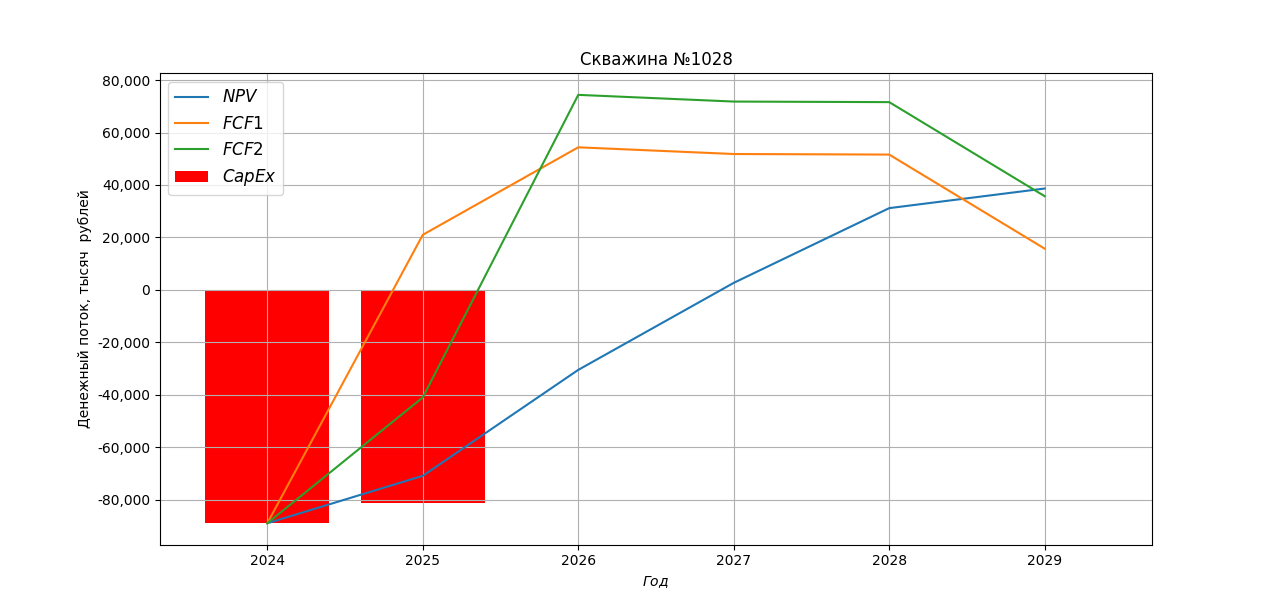 Кап. затраты ~ 81,3 млн рублей
Окупаемость < 3 лет
14
Результаты
Экономический модуль успешно разработан и протестирован реальных данных

Решена задача оптимизации с использованием разработанного модуля

Выбран наиболее инвестиционно-привлекательный вариант для бурения
15
Спасибо за внимание!
С удовольствием отвечу на Ваши вопросы!
16